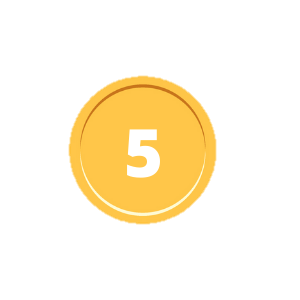 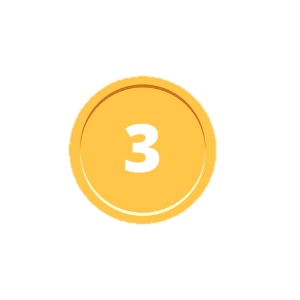 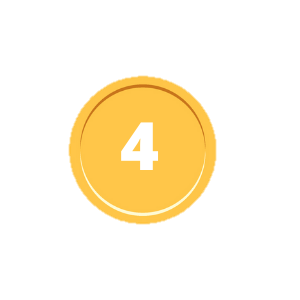 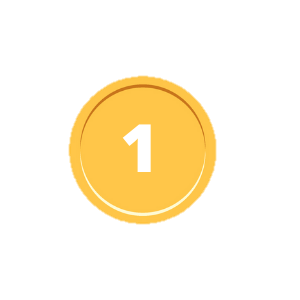 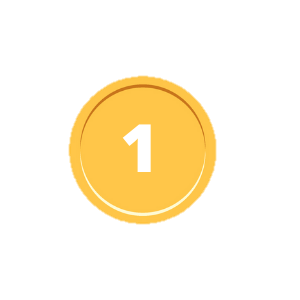 $10
$15
$100
$50
$30
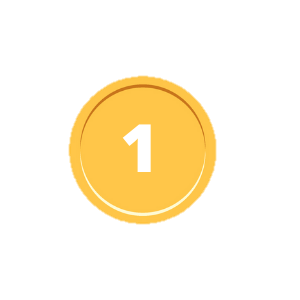 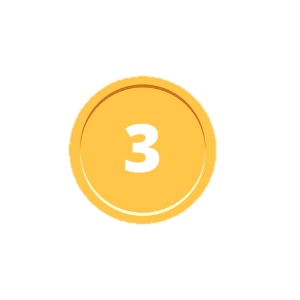 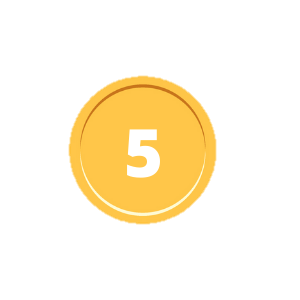 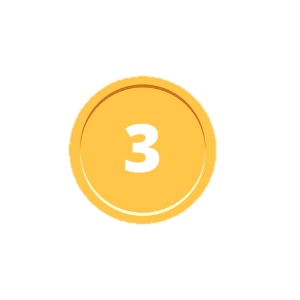 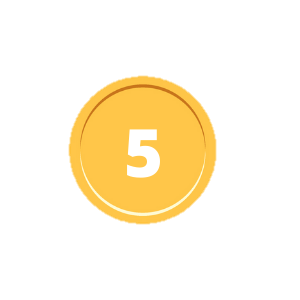 $20
$90
$5
$40
$80
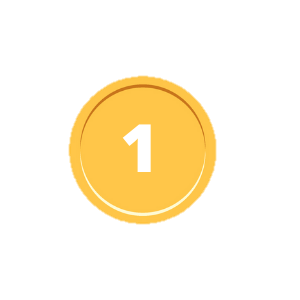 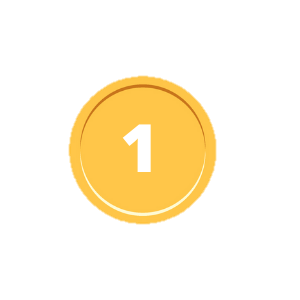 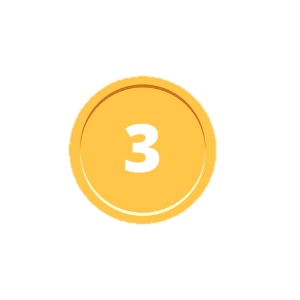 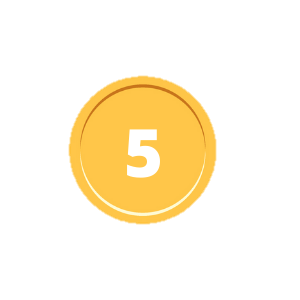 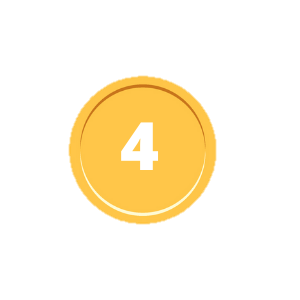 $60
$45
$70
$55
$95
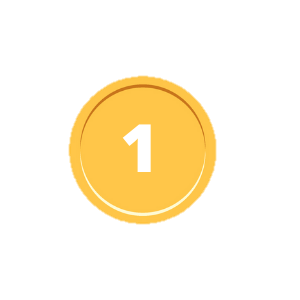 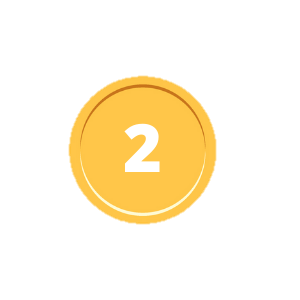 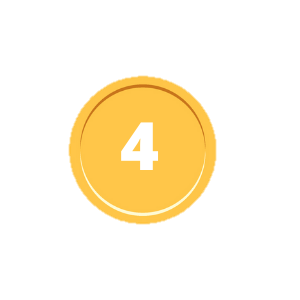 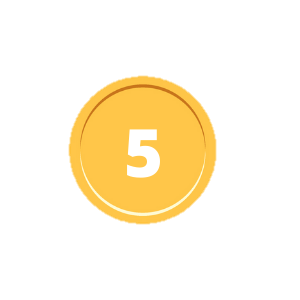 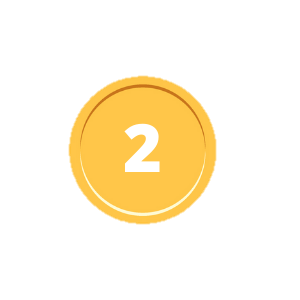 $1
$2
$7
$4
$65